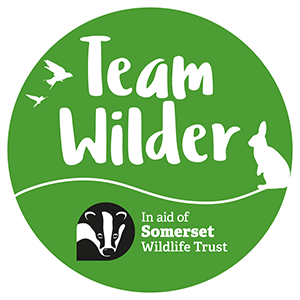 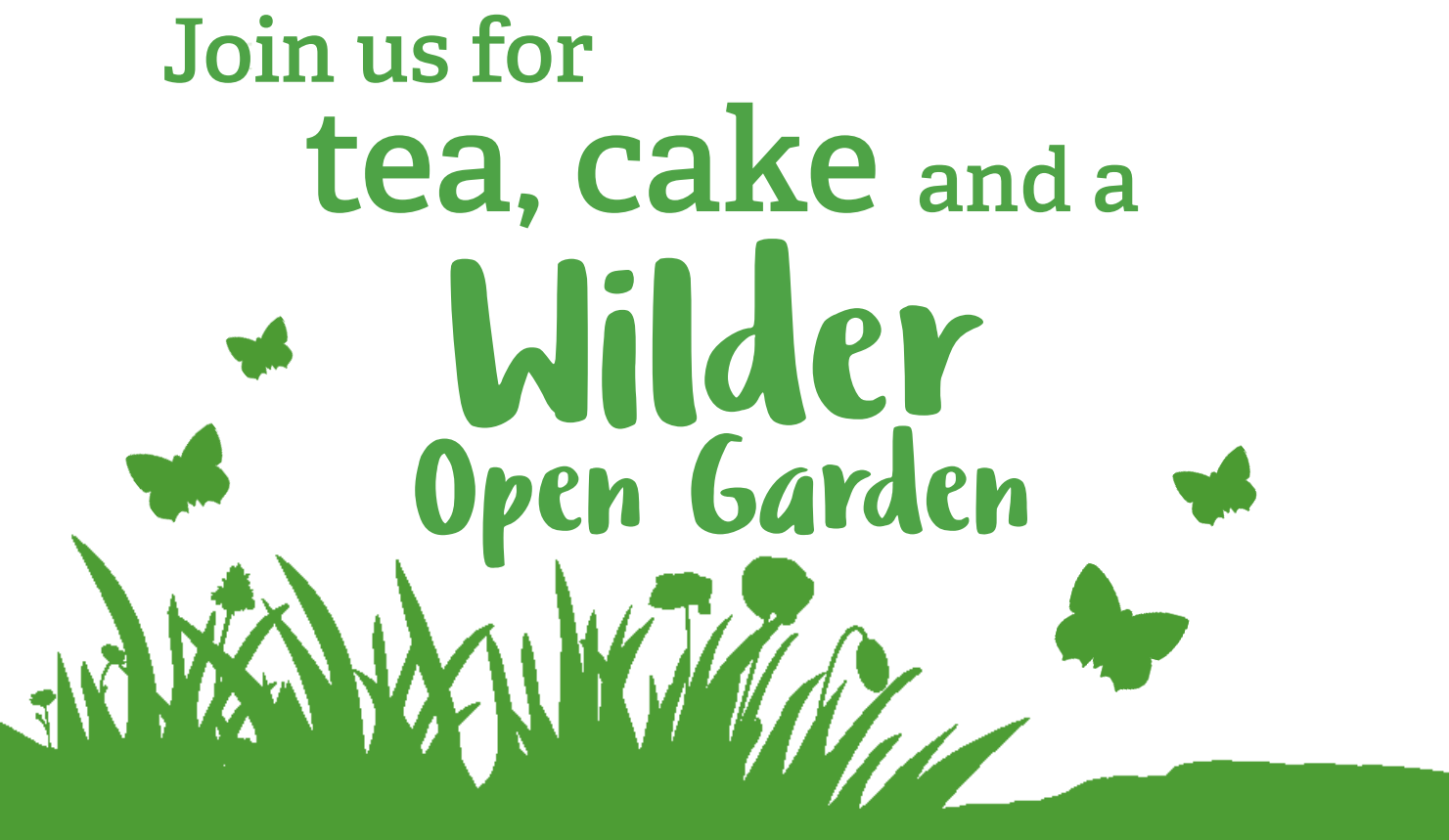 Date
Time
Address
Address 
Join us for tea and cake in the garden to help us raise vital funds for wildlife, and see how you can make a few changes for nature in your own outdoor spaces. Plant sale & Tombola too.
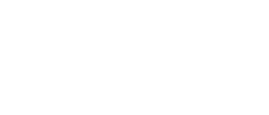 Raising funds in aid of Somerset Wildlife TrustRegistered Charity No: 238372